Interreg DANUBEProgram nadnárodní spolupráce
Výbor ČR, 7. března 2017
Území programu
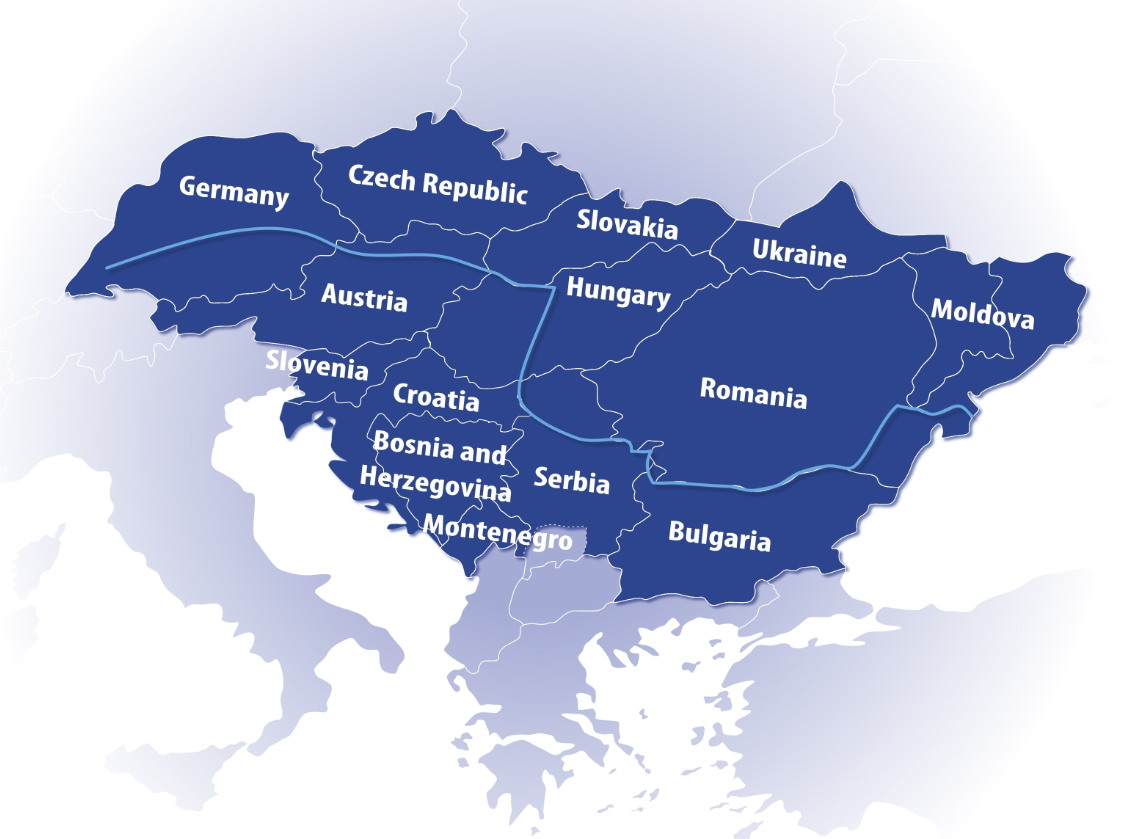 Austria; *Bosnia and Herzegovina; Bulgaria; Croatia; Czech Republic; Germany: Baden-
Wuertemberg; Bavaria; Hungary; the Republic of Moldova; *Montenegro; Romania; *Serbia; Slovakia; Slovenia; Ukraine: Chernivetska Oblast, Ivano-Frankiviska Oblast, Zakarpatska Oblast, Odessa Oblast.
Partneři nečlenských států se mohou zapojit s pomocí fondů: Instrument for *Pre-Accession Assistance (IPA)/European Neighbourhood Instrument (ENI)
1. výzva - shrnutí
1.výzva vyhlášena v září 2015
Typ výzvy: dvoukolová – Expression of Interest + Application Form
576 žádostí přijato v 1. kroku
Ze 100 pozvaných 91 projektů vypracovalo AF do druhého kola
schváleno 54 projektů (704 partnerů z toho 33 českých)

Leden – začátek implementace /seminář pro LP/ Kick –off meetingy
Sekce Approved projects – seznam shválených projektů 
http://www.interreg-danube.eu/approved-projects
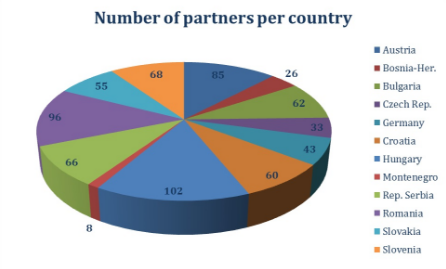 2. výzva
Jednokolová – kompletní žádost! – aktuální formulář žádosti





Tematicky omezená
Délka projektu 36 měsíců
Vyhlášena nejdříve na začátku května 2017
Výzva otevřena min 1 měsíc (nahrání AF)

Vyhlášení výzvy - CALL ANNOUNCEMENT – shrnuté nejdůležitější info
CZ Infoden – 22.2. 2017 ► dotaceEU.cz/Interreg DANUBE
LP seminar – Budapešť 9.2. 2017
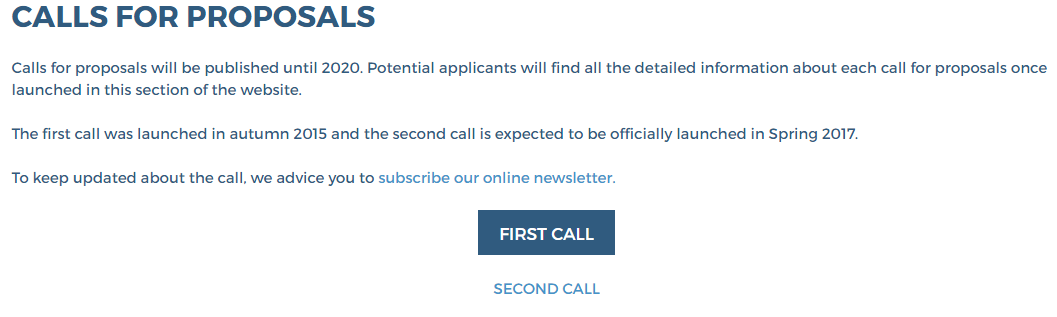 Znovu se plní databáze
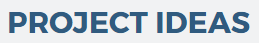 2. Výzva – balíček pro žadatele
Applicants Pack 			
A) Cooperation Programme 
B) Applicants Manual 









C) Call announcement – dostupné při vyhlášení výzvy
D) APPLICATION FORM, GUIDELINES, Declaration, agreements

FINANCIAL TOOL – posouzení finanční životaschopnosti instituce
Concept Note – LP konzultace s JS
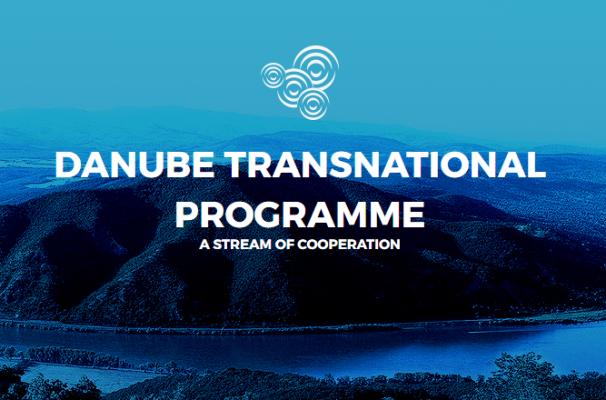 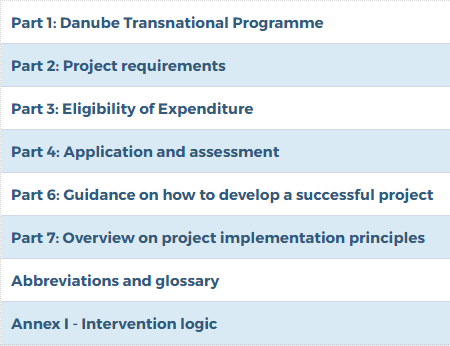 www.interreg-danube.eu
Prioritní osy – 2. výzva
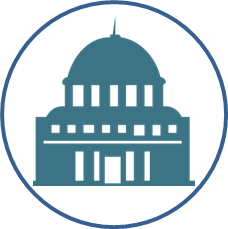 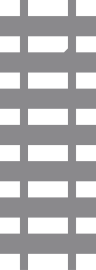 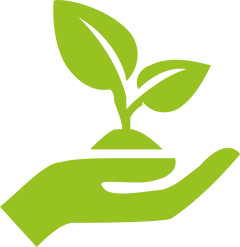 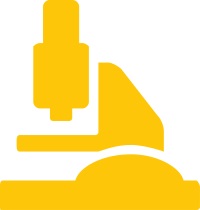 2.výzva – tematicky omezená
Kontaktní detaily JS – určeno pro leadpartnery
Project Officer PA1Marius Niculaemarius.niculae@interreg-danube.eu +36 1 896 1967
Project Officers PA2Simona Ene (SO 2.2)simona.ene@interreg-danube.eu +36 1 795 4082Gusztav Csomor (SO 2.1, 2.3, 2.4)gusztav.csomor@interreg-danube.eu +36 1 795 3836
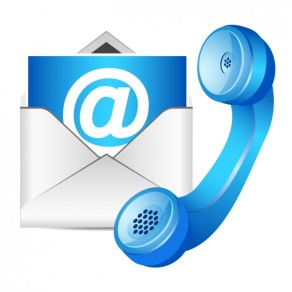 LP → konzultace návrhu s projektovými managery JS, podle tematického zaměření
Project Officer PA3Ana Leganelana.leganel@interreg-danube.eu+36 1 795 5338
Aktuálně
Monitorovací systém – po neúspěšném výběrovém řízení, DTP využije e-MS (Interact), + adaptace na program + testování – spuštění plánované na červen (1.certifikace projektů?)
	Předložení projekt 2.výzvy opět .pdf žádostí

ENI fondy –podpisy dohody Moldavska (již odevzdané) a Ukrajiny → úprava Programového dokumentu → MC rozhodl počkat, aby partneři MD & UA mohli být zahrnuti ve 2.výzvě → spuštění výzvy zatím bez přesného datumu

PAC call – 9 PAC projektů schváleno přímo, 3 PAC projekty dopracovány, 

Seed Money facility - snaha o odstartování do podzimu 2017
Kde naleznete informace?
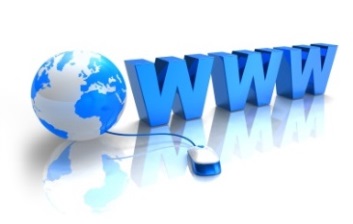 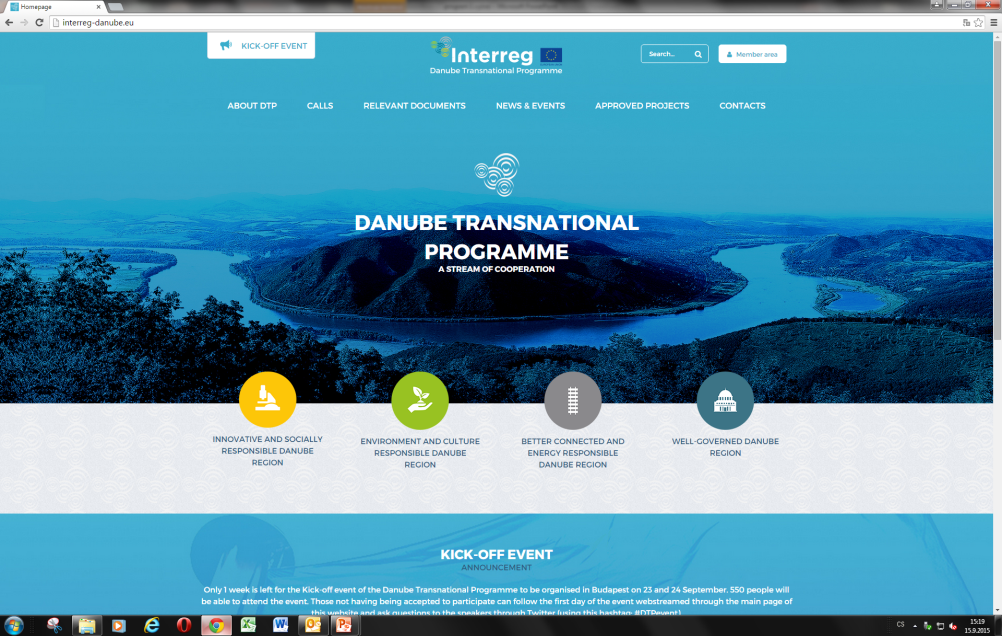 Web:
www.interreg-danube.eu


Project ideas/partner-search: http://interreg-danube.eu/calls/project-ideas

www.up2europe.eu/ideas/
https://danube-euroaccess.eu/
www.dotaceEU.cz/eus/nadnarodni DANUBE
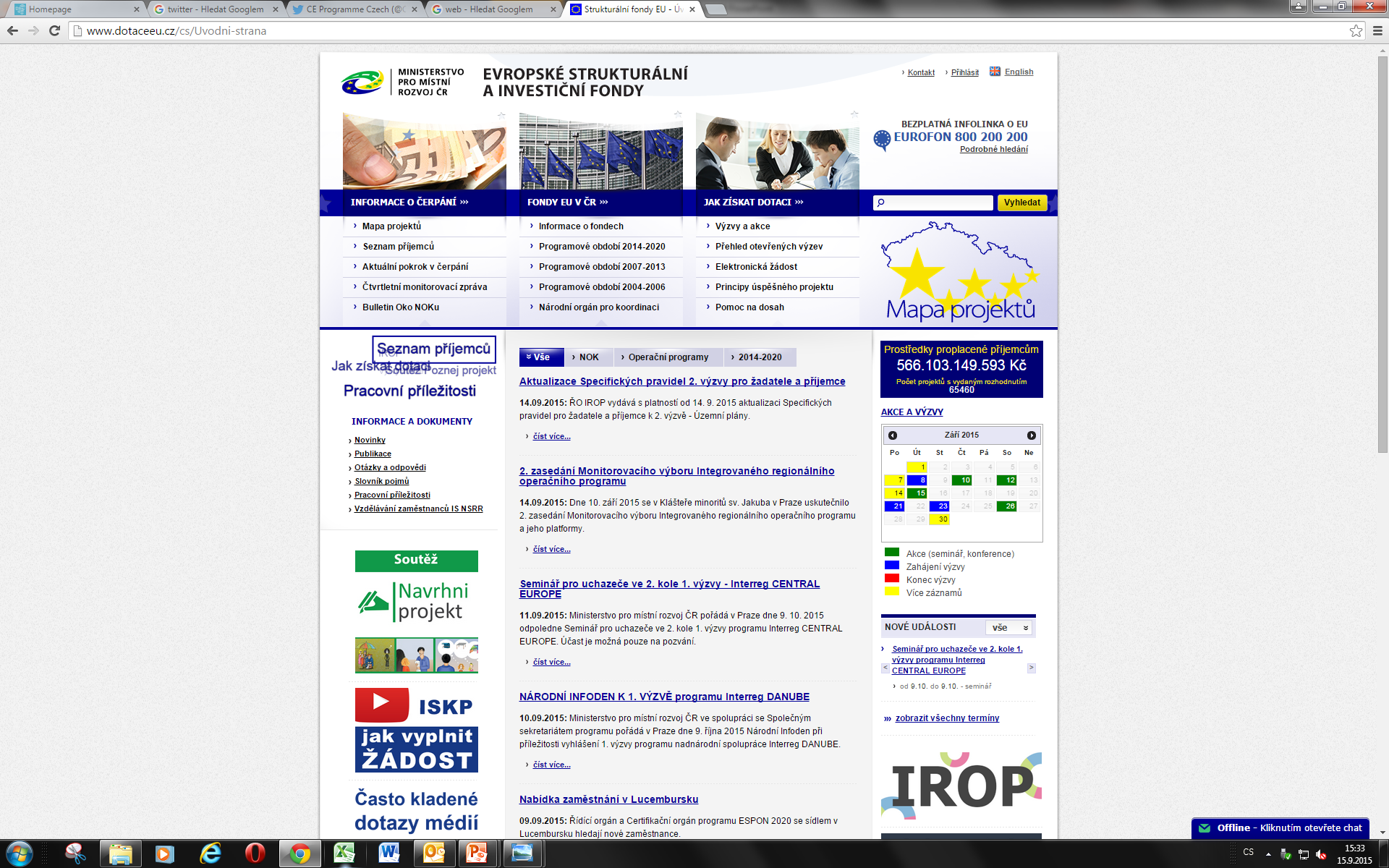 @Interreg_Danube
@Interreg_CZ
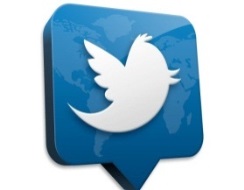 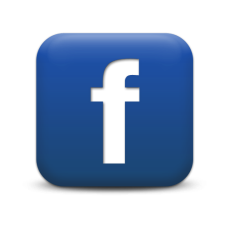 Danube Transnational Programme
Síť kontaktních míst
Jednotný sekretariát
Národní kontaktní místo

Ministerstvo pro místní rozvoj
51, Odbor Evropské územní spolupráce.
Staroměstské nám. 6
110 15 Praha

kancelář: Letenská 119/3
tel:  +42 (0) 224 862 260, +42 (0) 224 862 213 
e-mail: nadnarodni@mmr.cz